Розстріляне відродження
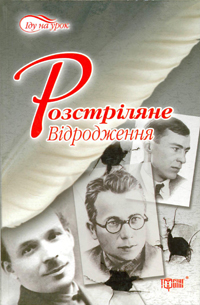 Розстрі́ляне відро́дження — духовно-культурне та літературно-мистецьке покоління 30-х рр. XX ст. в Україні, яке дало високохудожні твори у галузі літератури, філософії, живопису, музики, театру і яке знищив тоталітарний сталінський режим.
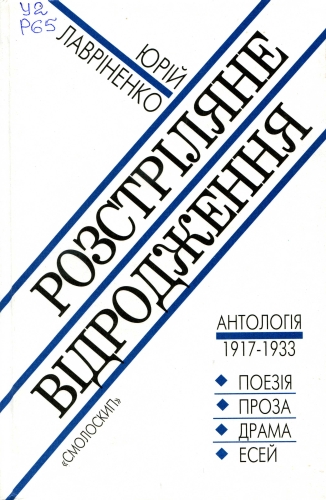 Термін  "Розстріляне відродження» ввів Юрій Лавріненко.
Історичні передумови
Це відродження було пов'язано з тим, що українські митці навіть за умов замовчування й заборони створили тексти, гідні світового поціновування (М. Куліш, І. Франко, М. Коцюбинський), з довгоочікуваним набуттям Україною своєї державності, з датою українізації та різнобічних свобод, обіцяних революціями 1905–1917 рр.
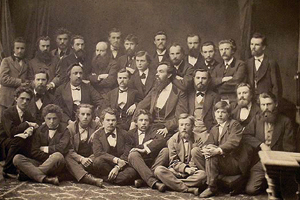 Літературні об'єднання
Головними літературними об'єднаннями були «Ланка» (пізніше «МАРС»), «Плуг», неокласики «Молодняк», «Спілка письменників західної України». Найвпливовішим був «Гарт», який пізніше був перейменований на «ВАПЛІТЕ» («Вільну Академію Пролетарської Літератури»).
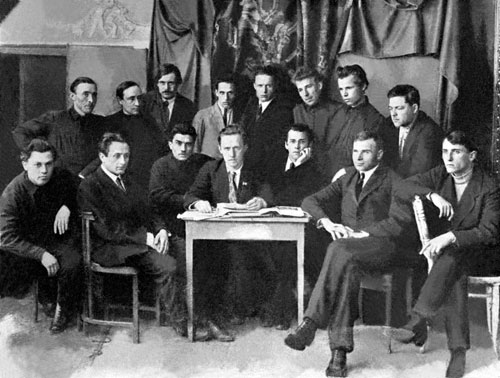 Саме ВАПЛІТЕ в особі Миколи Хвильового розпочало славетну літературну дискусію 1925–1928 рр. і перемогло в ній, довівши наявність і необхідність національної, специфічної української літератури, орієнтованої на Європу, а не на Росію.
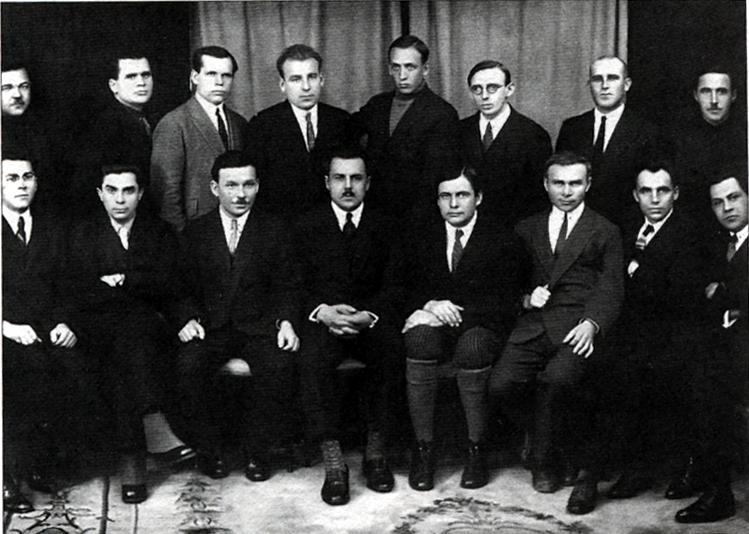 Кульмінацією дій радянського репресивного режиму стало 3 листопада 1937 року. Тоді, «на честь 20-ї річниці Великого Жовтня» у Соловецькому таборі особливого призначення за вироком Трійки розстріляний Лесь Курбас.
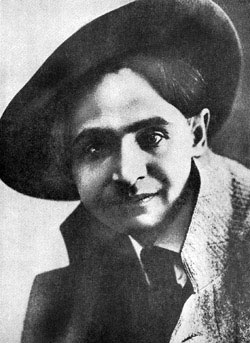 У списку «українських буржуазних націоналістів», розстріляних 3 листопада також були :
Микола Куліш
Матвій Яворський 
Володимир Чеховський 
Валер'ян Підмогильний
 Павло Филипович
Валер'ян Поліщук
Григорій Епік 
Мирослав Ірчан
Марко Вороний
 Михайло Козоріс
 Олекса Слісаренко
 Михайло Яловий та інші.
Загалом, в один день за рішенням несудових органів, було страчено понад 100 осіб представників української інтелігенції — цвіту української нації.
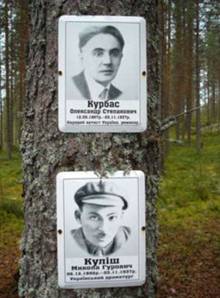 Микола Хвильовий
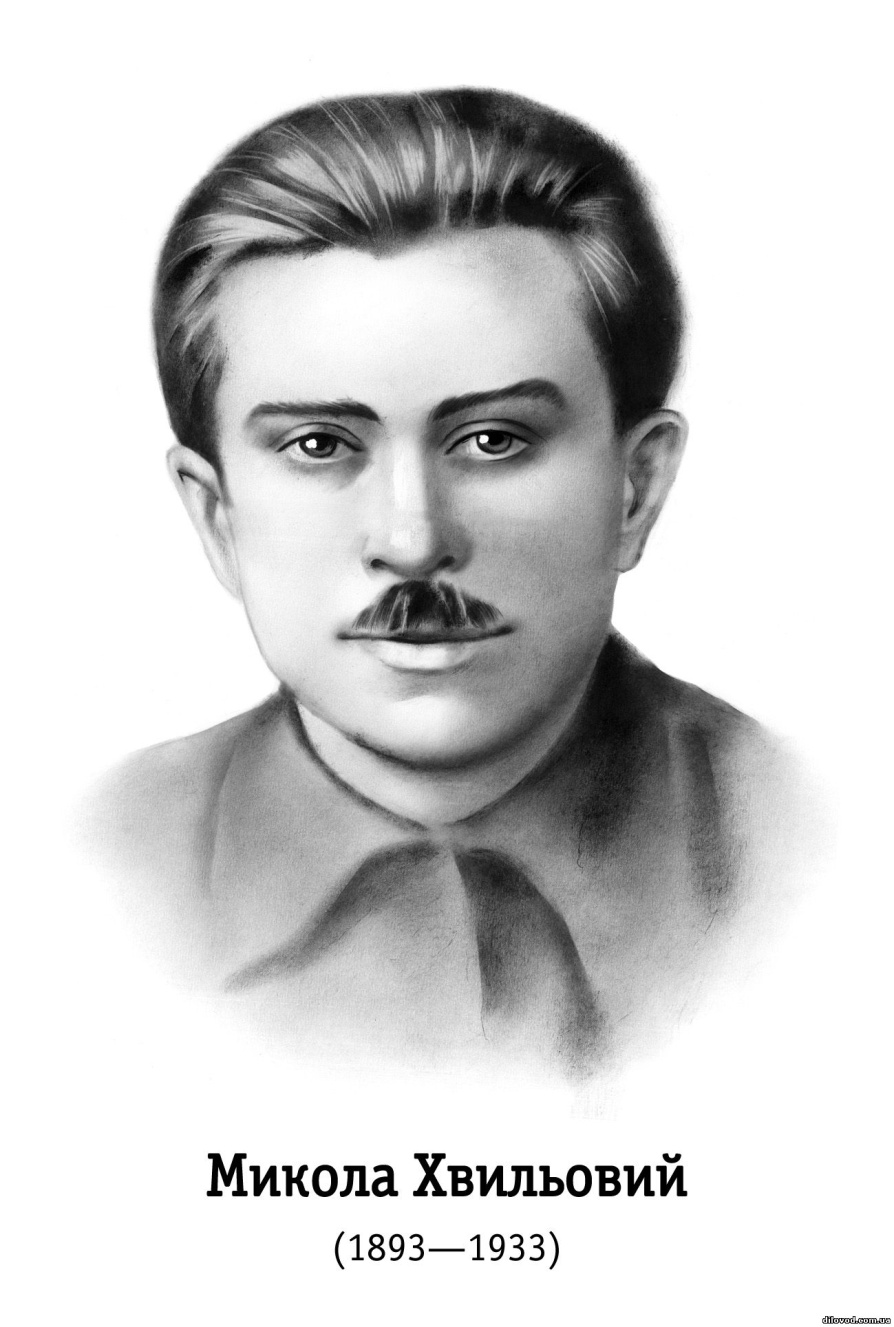 прихильник європейської спрямованості української літератури, автор гасла: «Геть від Москви - даєш Європу!»
творець ВАПЛІТЕ
Микола Хвильовий
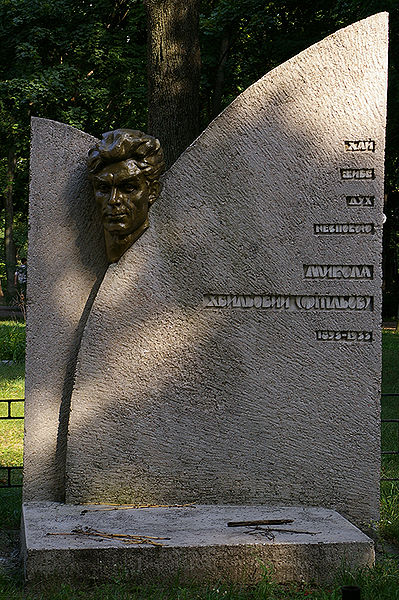 Застрелився у 1933 р.
Дмитро Фальківський
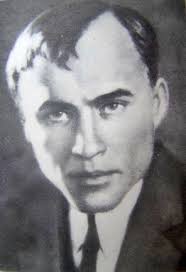 У його творах зображено розчарування в більшовизмі;
Спроба показати глибину національної трагедії, коли у вогні революції родини розколювалися на ворогуючі табори
 1934 року засуджений за тероризм
Лесь Курбас
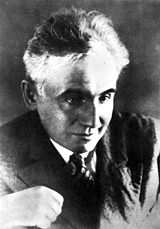 Творець політичного і філософського театру «Березіль»
  Ставить п'єси М.Куліша
Звинуватили у спотворенні радянської дійсності
Розстріляний у 1937 р.
Микола Куліш
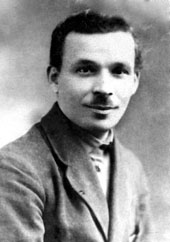 Активний учасник революції
Подорожуючи по селах в період голодомору розчаровується в революційних ідеалах
«Патетична соната» (1929) показує боротьбу трьох сил - комуністів, білогвардійців і національної сили  в 1917-18 рр..
1937 розстріляний
Кость Буревій
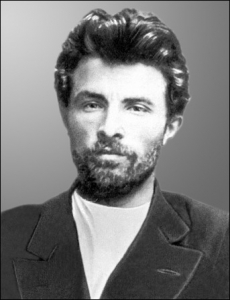 Учасник літературної діскуссії 1925-28: «Європа чи Росія - шляхи розвитку сучасної літератури».
розстріляний 1934
Олесь Досвітній
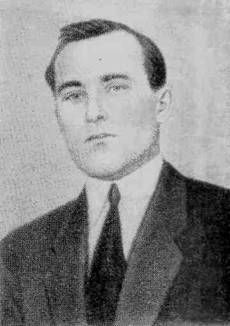 Активний учасник революції
ідеолог ВАПЛІТЕ
Прихильник «хвильовізму»
У 1933 звинувачений у справі «Української військової організації.
Розстріляний.
Михайло Яловий
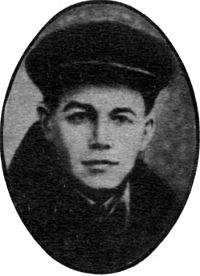 Перший президент ВАПЛІТЕ
Засуджений як контрреволюціонер
Валер’ян Поліщук
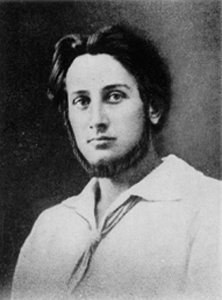 27-28 березня 1935 виїзна сесія Військової колеґії Верховного Суду СРСР засудила Поліщука на 10 років виправно-трудових таборів. Покарання відбував на Соловках, 9 жовтня 1937 року йому було винесено смертний вирок.
з 85 українських учених-філологів було репресовано 62;
300 українських кобзарів, які зібралися на свій з'їзд, були арештовані і розстріляні всі до одного.
  апарат комісаріату освіти, провідника політики «українізації», був повністю заміщений на обласному рівні та на 90% - на районному.
  3259 українських письменників, які друкувалися у 1930 p., після 1938 р. залишилося тільки 36.
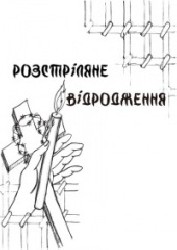